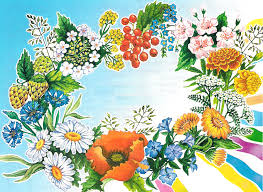 СЛАВЕТНІ УКРАЇНЦІ
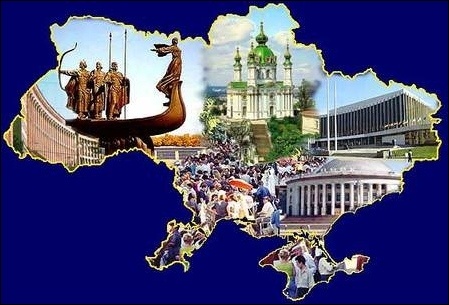 «Видатні державні діячі»
КНЯГИНЯ ОЛЬГА
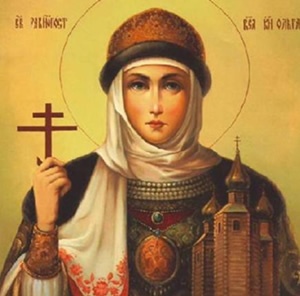 Володимир Великий
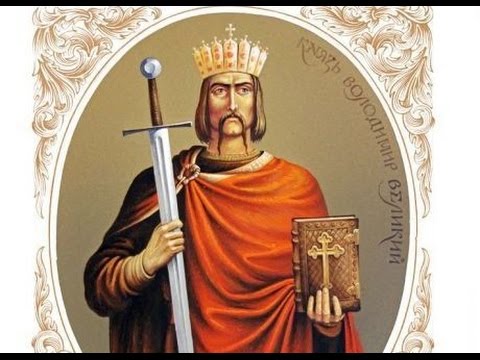 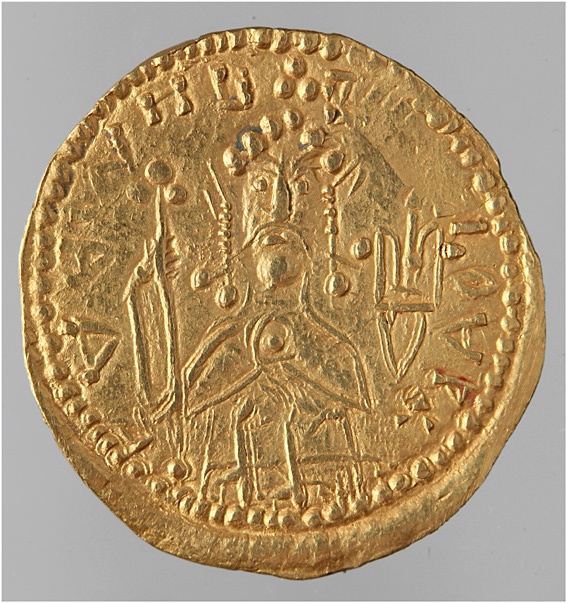 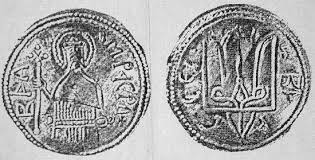 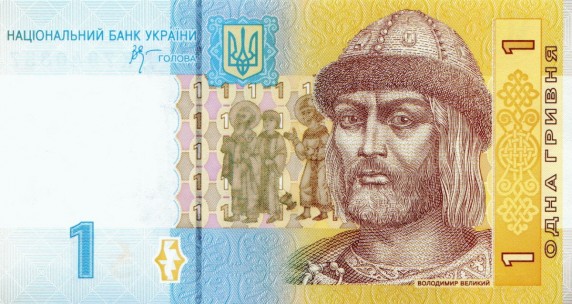 Ярослав Мудрий
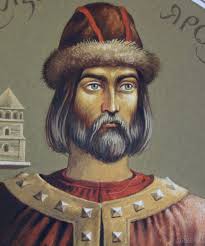 Богдан Хмельницький
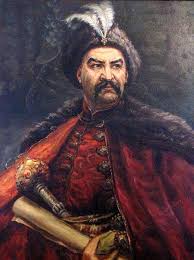 «Діячі культури і мистецтва України
 відомі всьому світу»
Катерина Білокур
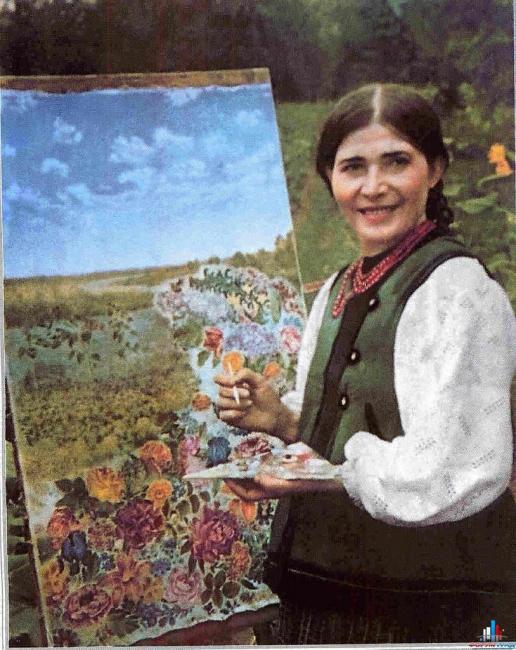 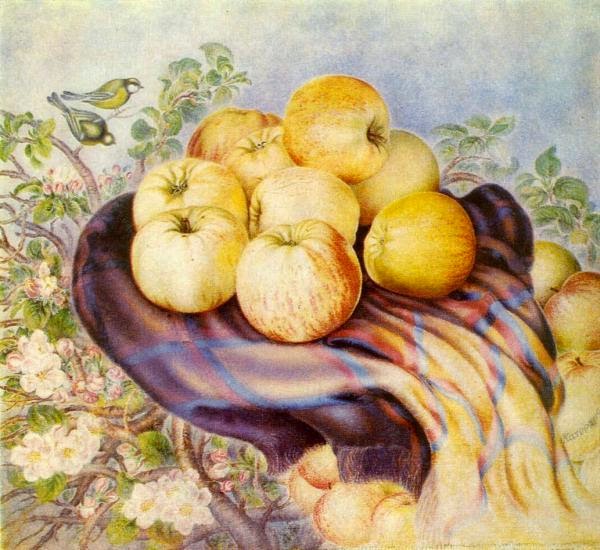 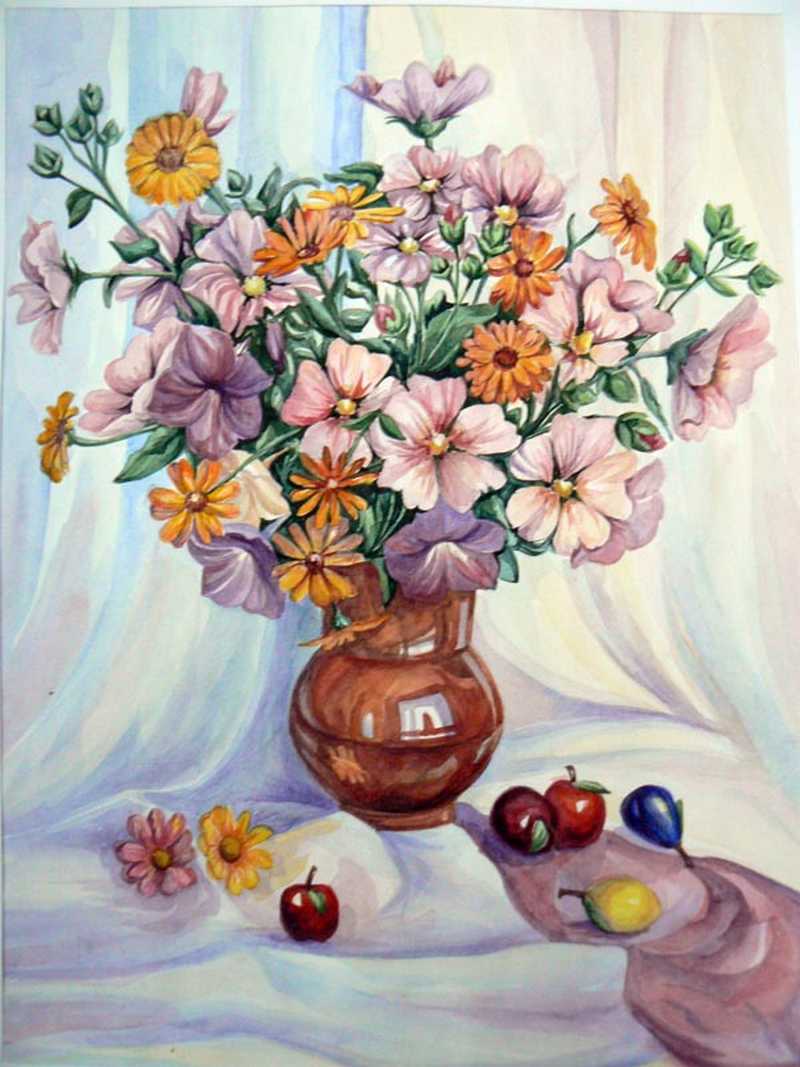 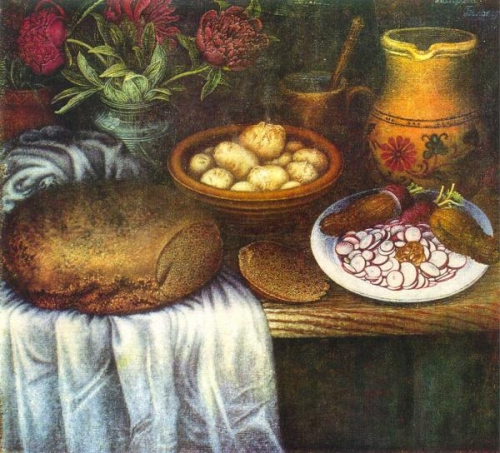 “Сніданок”
Марія Приймаченко
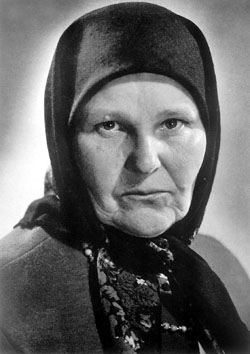 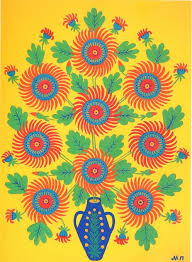 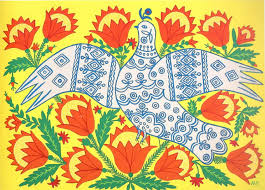 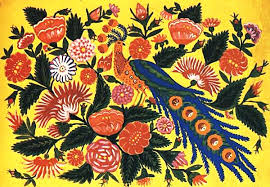 Микола Лисенко
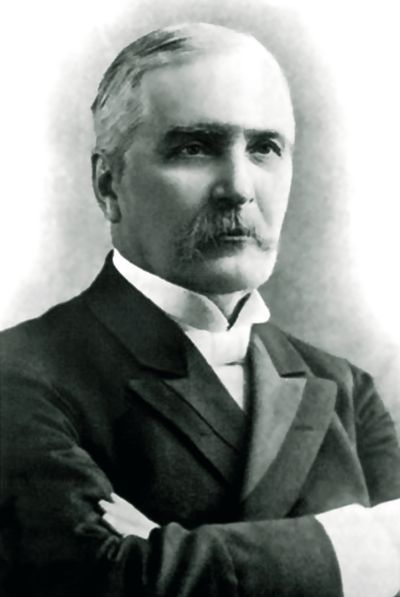 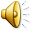 «Спортсмени-рекордсмени»
Іван Піддубний
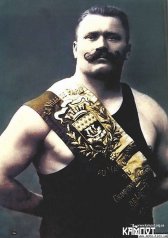 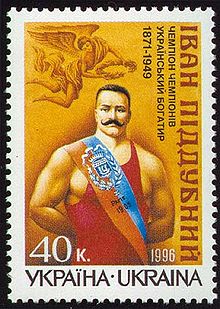 Андрій Шевченко
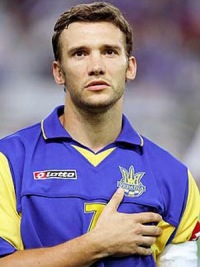 Яна Клочкова
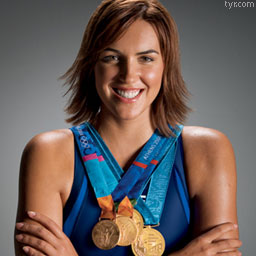 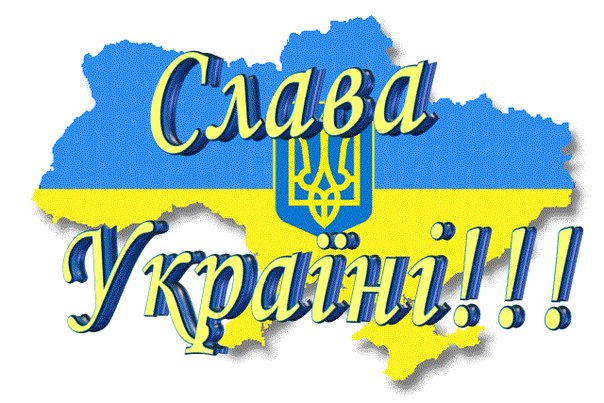